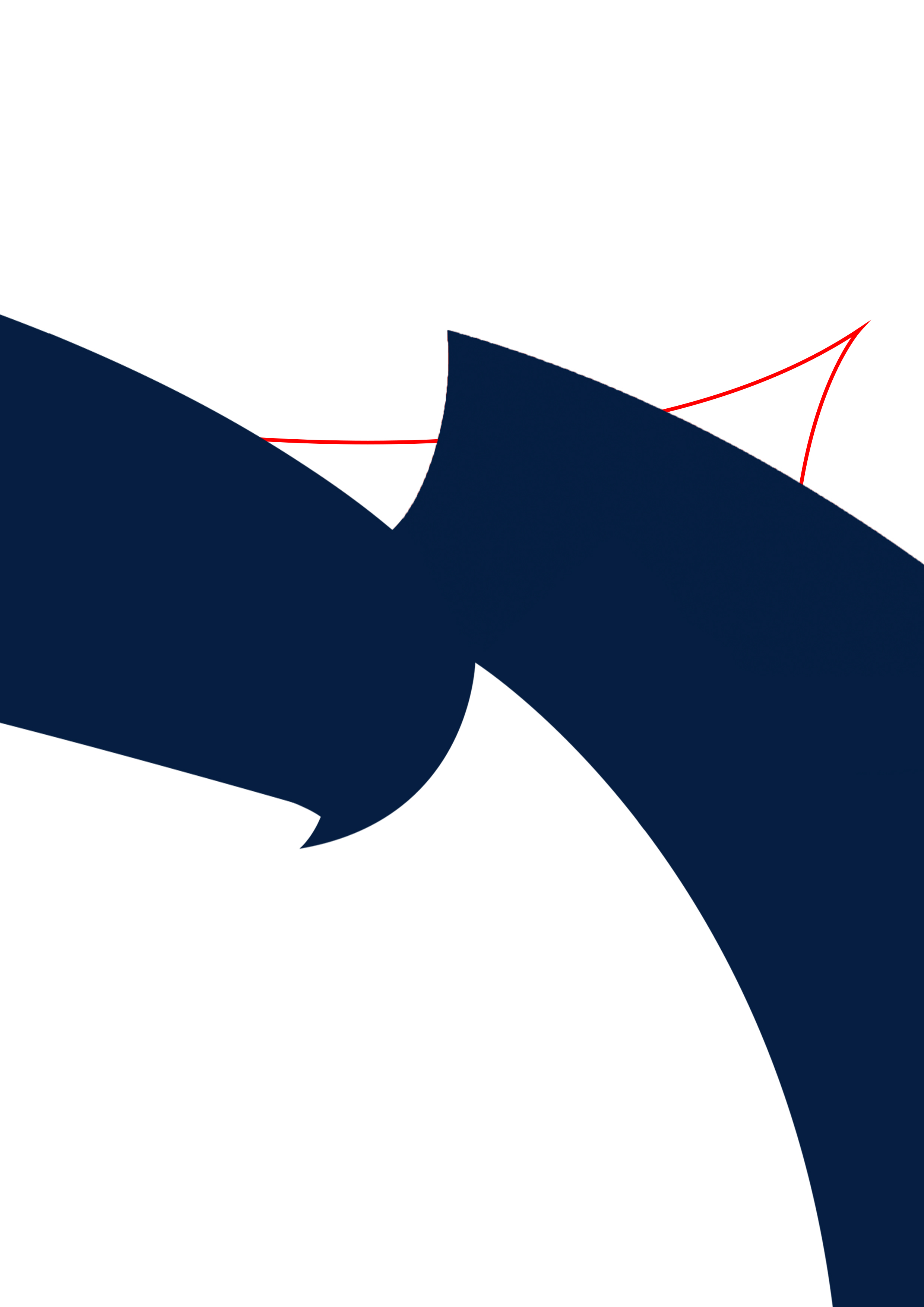 Disability & Health Football Development Officer | Hampshire FA
EMPLOYMENT APPLICATION PACK:
Disability & Health Football Development Officer
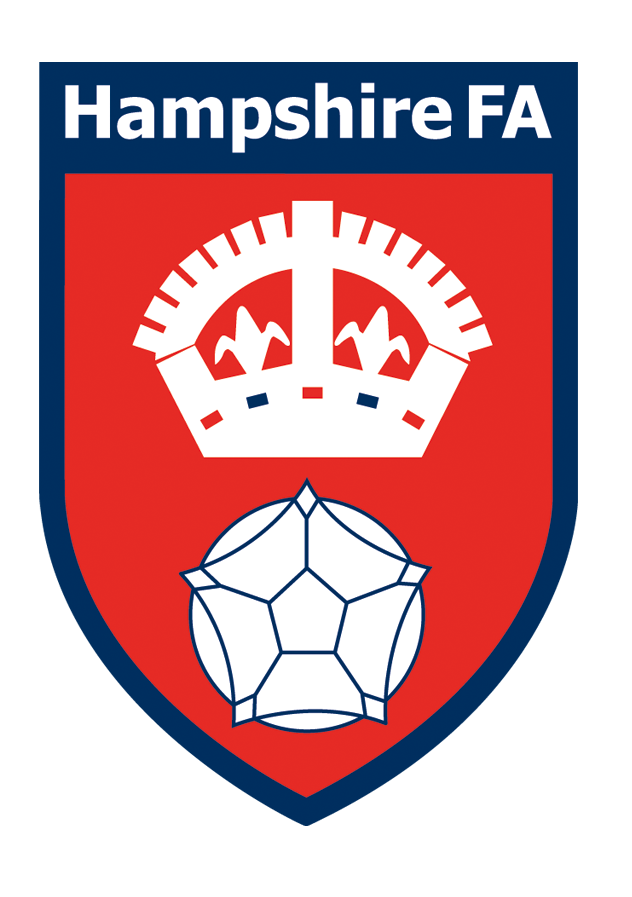 Disability & Health Football Development Officer | Hampshire FA
WHAT IS IN THIS PACK?
1 Job Advert & Description
2 Application Process
3 Full Role Profile & Person Specification
4 Glossary of Terms

If you would like to discuss the role further or have any questions, please contact Pedro Viveiros (E: Pedro.Viveiros@HampshireFA.com | T: 01256 853 015)
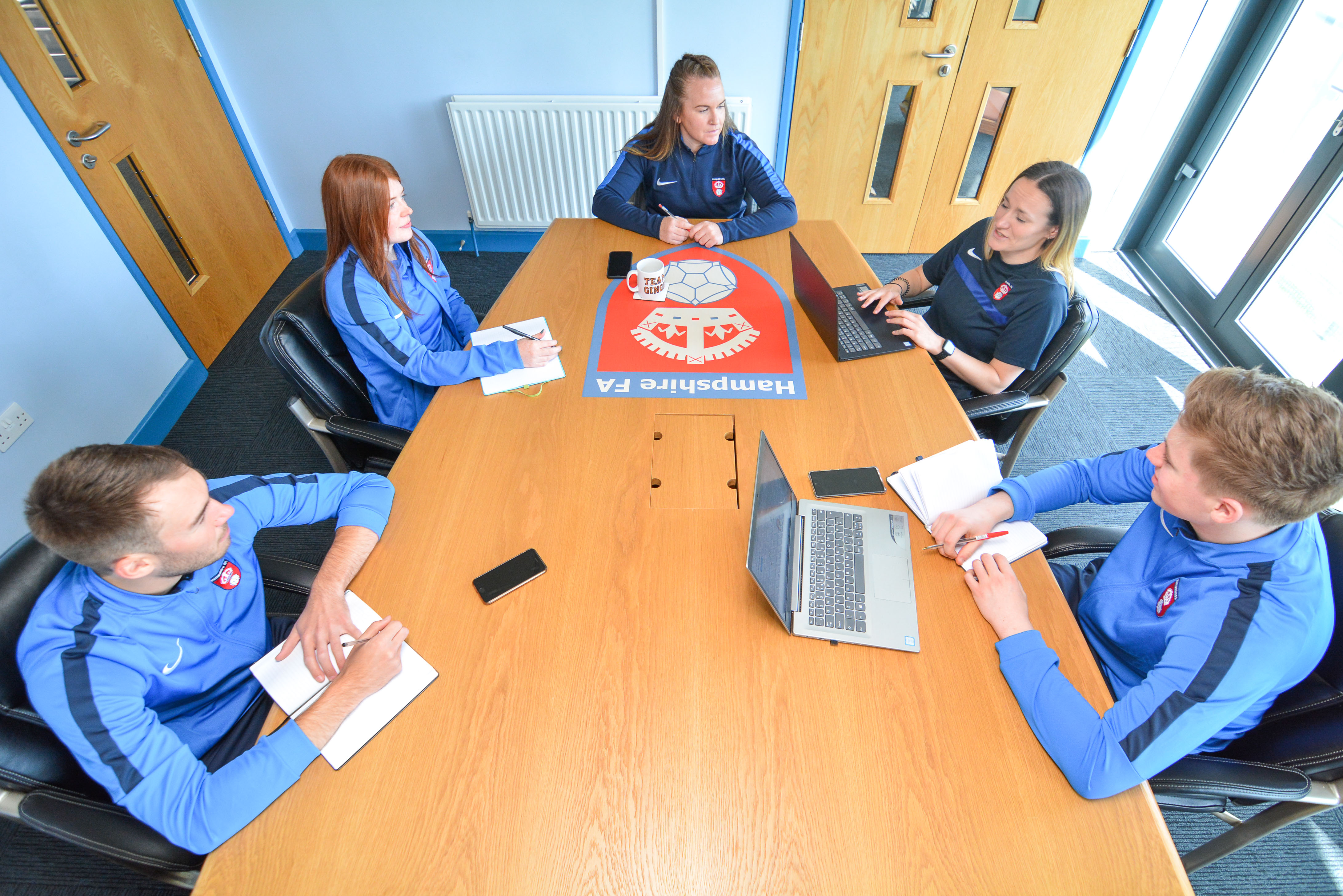 WHY WORK FOR HAMPSHIRE FA
We are committed to providing a positive culture for our people to thrive as part of our 2024-28 strategy. As such and to support our workforce, we offer a range of exciting benefits, including…
25 days leave (plus bank holidays) & an additional day for your birthday
Up to two volunteer days per season to support local causes
Time off in lieu of out-of-hours working
A hybrid working model offering greater flexibility
A contributory pension scheme
Cycle to Work salary sacrifice scheme
SimplyHealth claim back scheme & online GP for your health needs (more info)
Culture Club - a group of staff reps delivering peer to peer support & team building activities during the working week
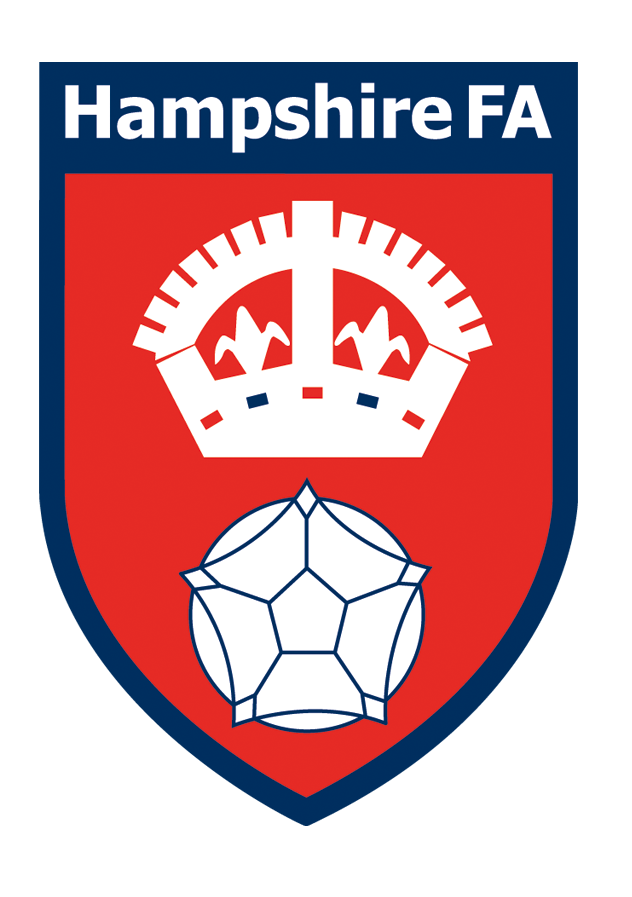 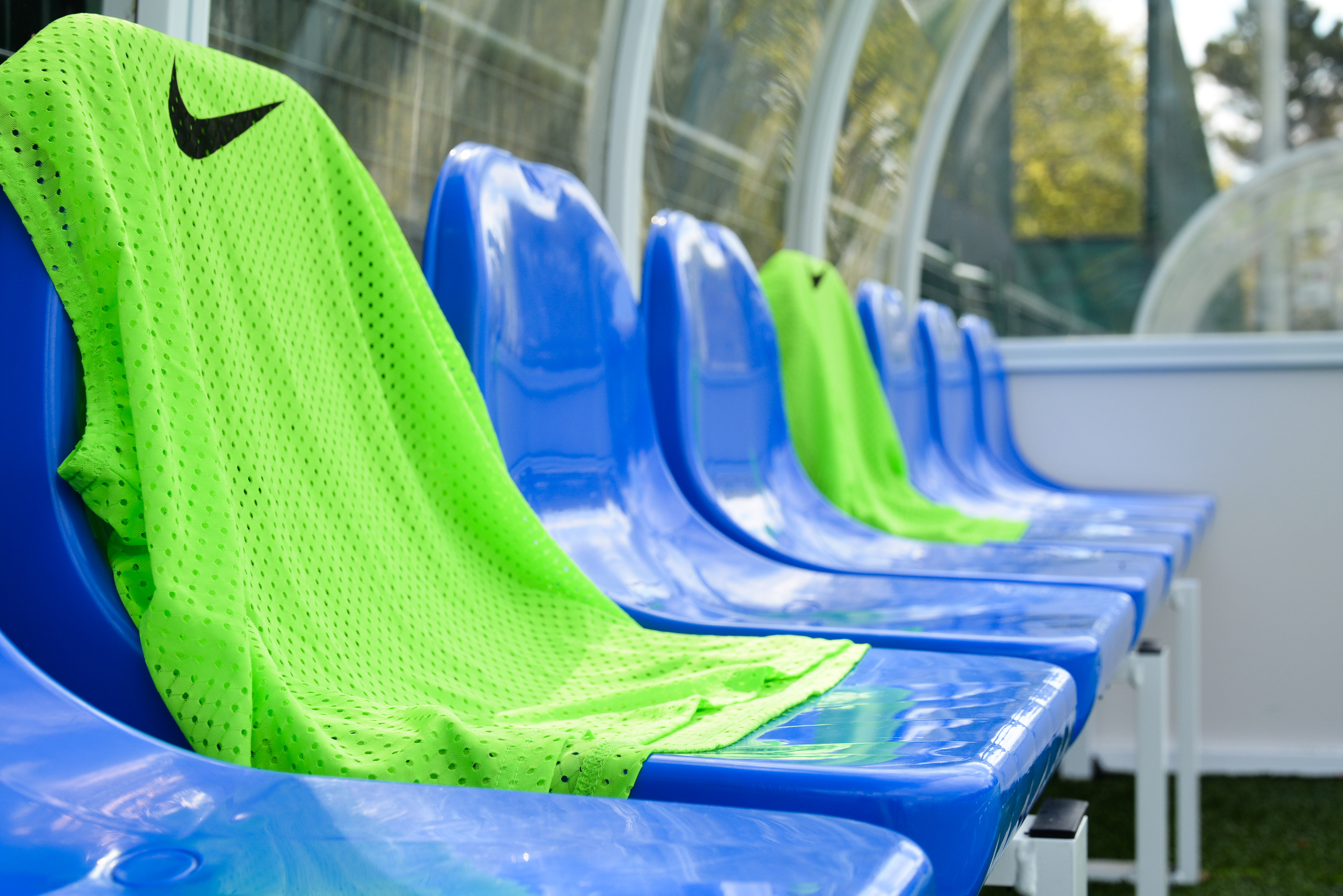 Disability & Health Football Development Officer | Hampshire FA
Disability & Health Football Development Officer
Salary: circa £25,000 per annum 	Contract: FT to 30th June 2028
What is the role?
We are looking for someone to drive the strategic development of Disability Football in Hampshire, lead programmes and initiatives focussed on men's health, and champion the growth of Walking Football across the county.
What will you do?
You will lead the strategic development of the Disability Football pathway in Hampshire 
You will lead the growth of Walking Football provision in Hampshire
You will explore new and innovative ways of reducing inequalities in men’s health
You will ensure disability football in Hampshire is safe, fun, and inclusive
What do you need?
The ability to build and maintain working relationships
The ability to work independently and as part of a team      
The ability to work around challenges by developing new solutions
The determination to fail better - try > fail > learn > repeat
Applications by 15th October:
To apply complete the online application form. Interviews will take place in person on Wednesday 23rd October at Winklebury Football Complex.

Access the form by scanning this QR code with a smartphone:



 
Or via :
https://forms.office.com/e/5DjQPEMsWB
Virtual Information Evening:
To learn more about the role join us virtually on Monday 30th September at 6pm.  



Register by scanning this QR code with a smartphone: 




Or via:
 https://forms.office.com/e/qMehym0r26
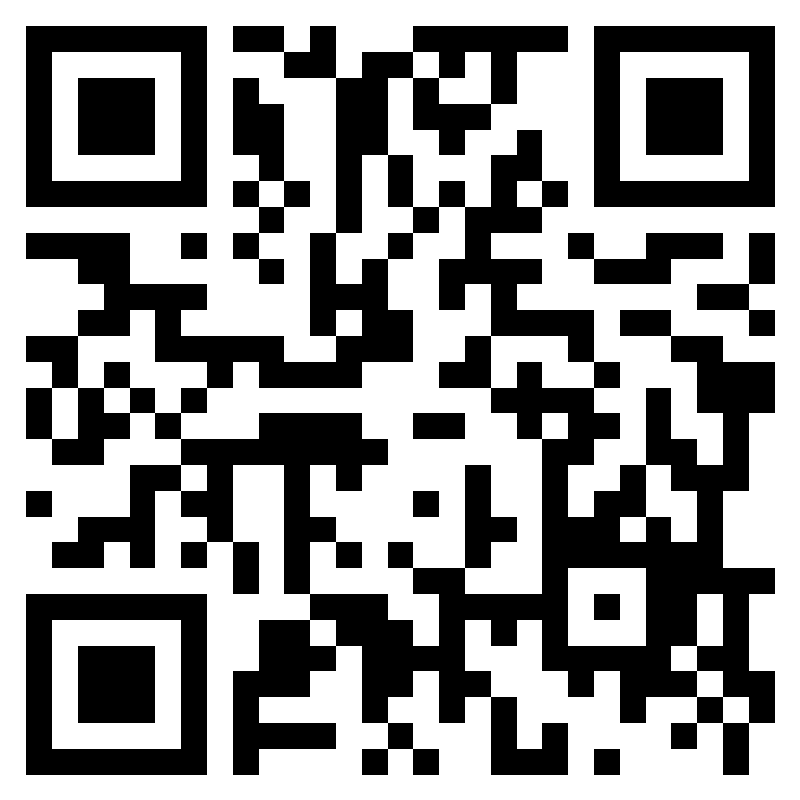 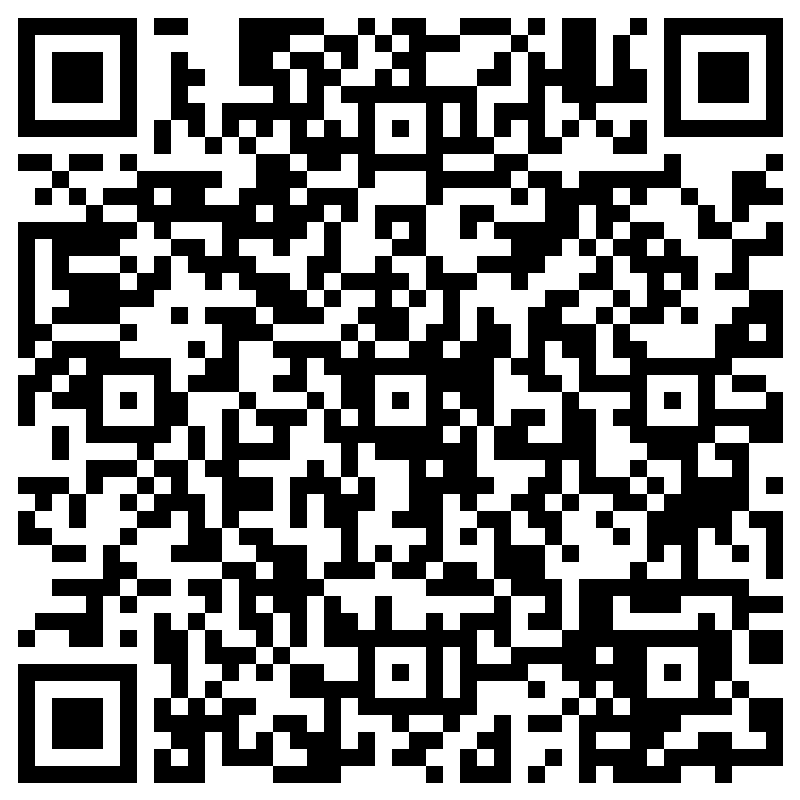 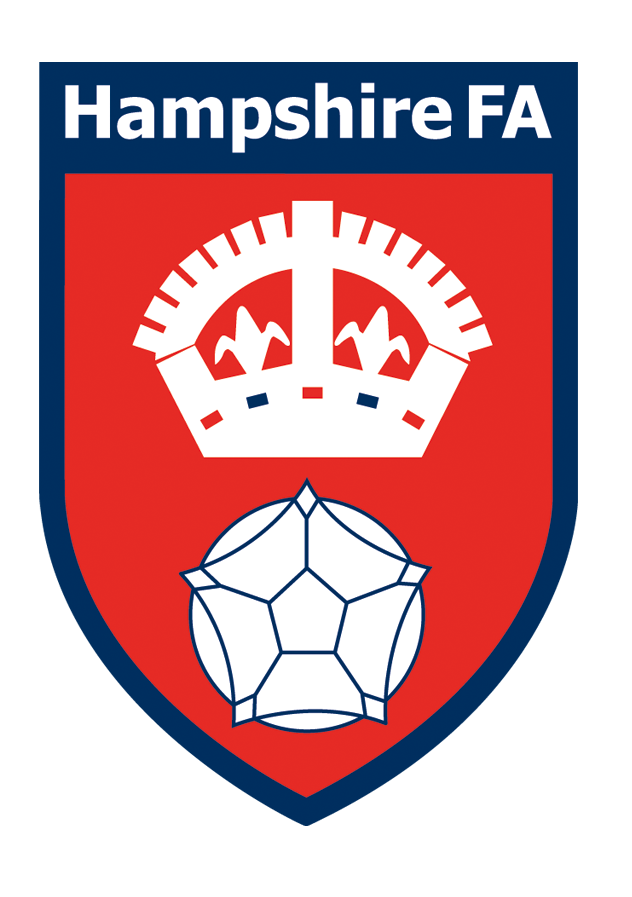 Disability & Health Football Development Officer | Hampshire FA
APPLICATION PROCESS
Please see the accompanying advert & job description, full role profile & person specification, and supporting information. These should be used as a guide when completing the application form. The application form can be made available in alternative formats and should this be required please contact us to advise of your requirements.

Please complete the application form by clicking here.

If shortlisted, you will be invited to interview for the role. The exact format of the interview will be confirmed with notice of the interview and reasonable adjustments can be made to accommodate any needs you may have.  

Hampshire FA have an understanding and commitment to equality, diversity and inclusion and would be grateful if you could complete an anonymous equality monitoring form as part of your application.  By completing this questionnaire, you are helping us to plan for the future and ensure we recruit from a diverse pool of applicants that are appropriate and relevant to the community we serve.

Please complete the equality monitoring form by clicking here.

Hampshire FA are committed to safeguarding children and adults at risk. Due to the nature of this role, the successful candidate will be required to undertake a Disclosure and Barring Service (DBS) check through the FA DBS process. The possession of a criminal record will not necessarily prevent an applicant from obtaining this post, as all cases are judged individually according to the nature of the role and information provided.
  
Key Dates:
Virtual Information Evening – Monday 30th September 2024 (Online)
Application closing date – Tuesday 15th October 2024 
Interview date – Wednesday 23rd October 2024 (In Person @ Winklebury Football Complex, RG23 8BF)
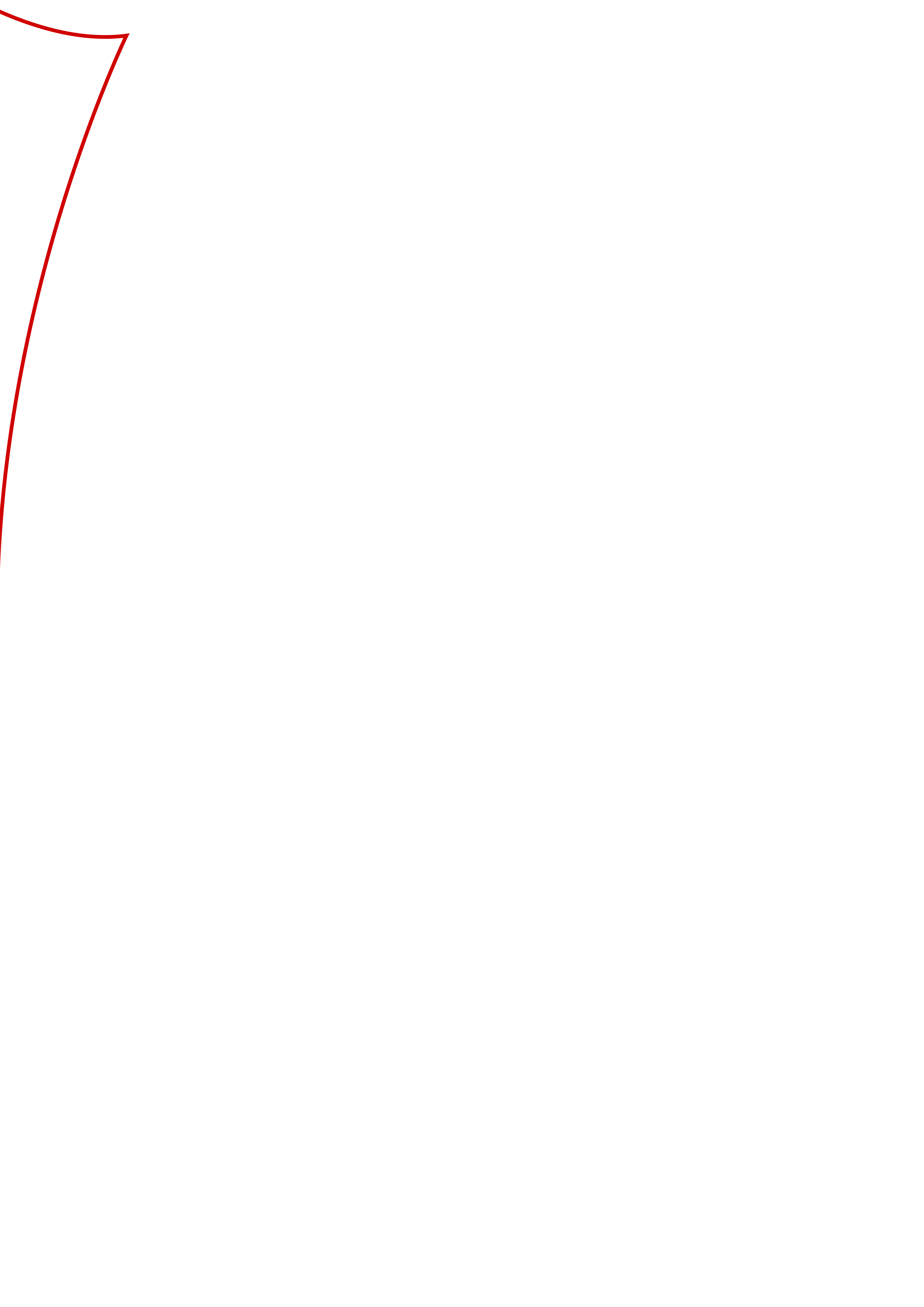 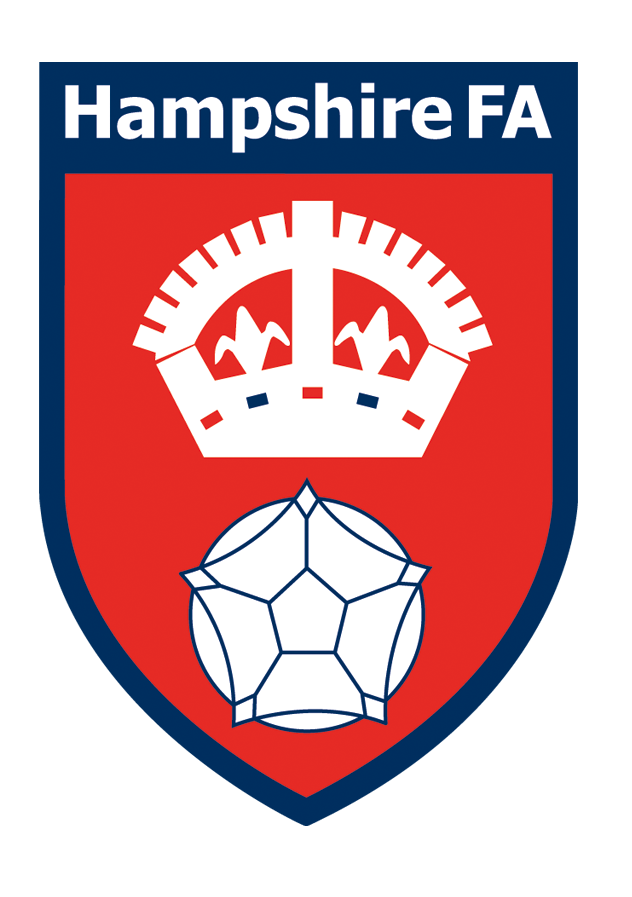 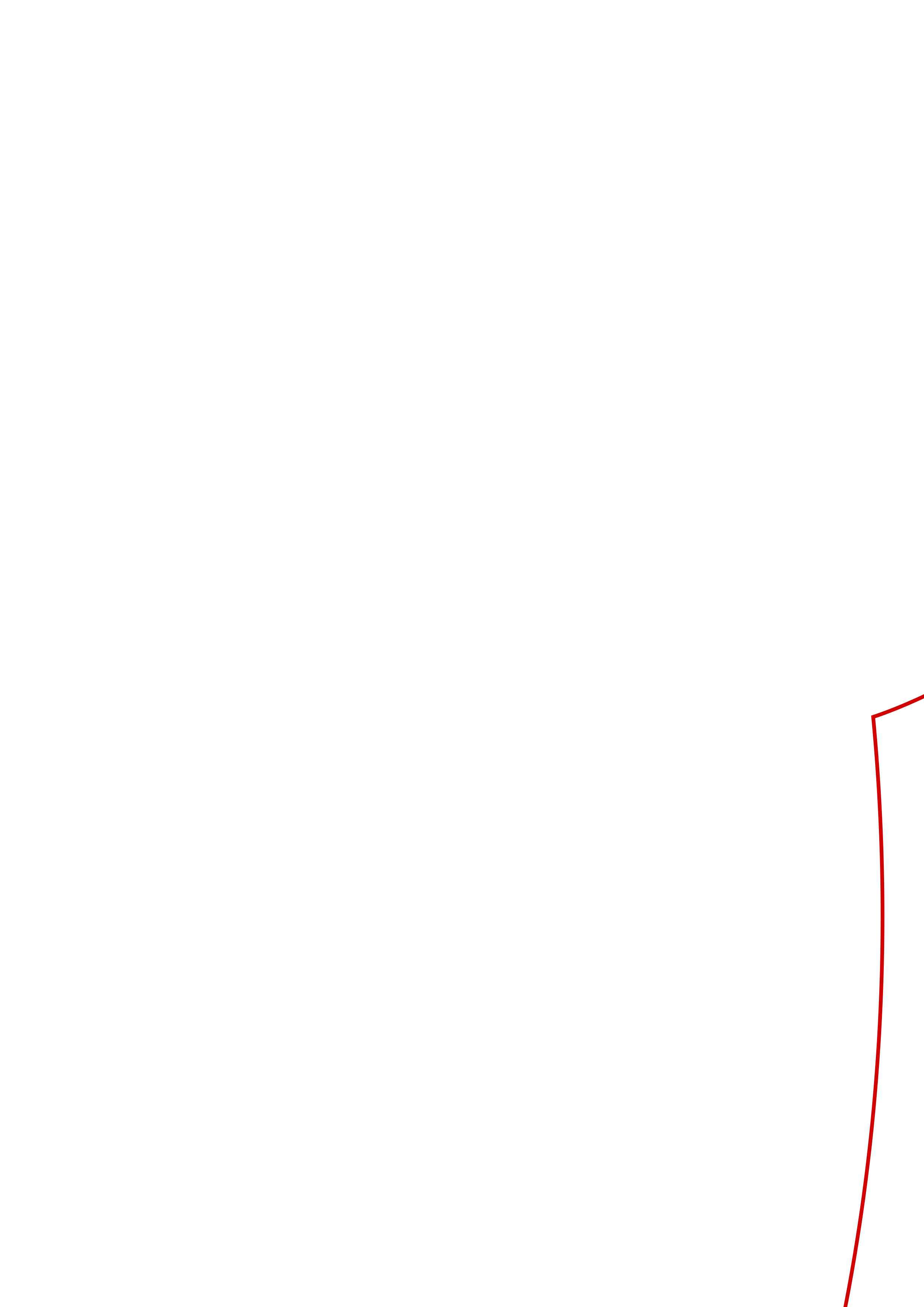 Disability & Health Football Development Officer | Hampshire FA
FULL ROLE PROFILE & PERSON SPECIFICATION
Hampshire FA are an equal opportunities employer and actively encourage people from diverse backgrounds to apply for all roles.
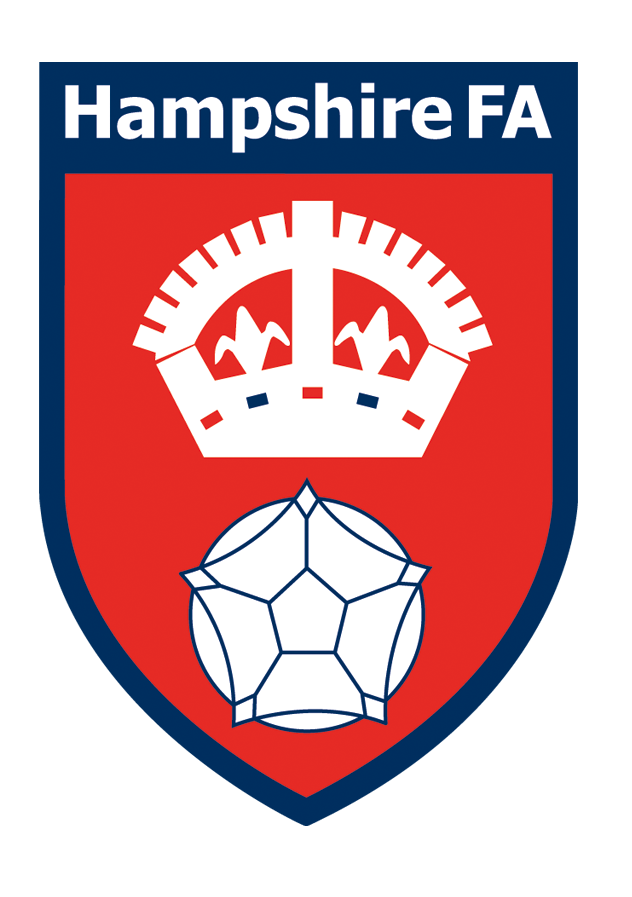 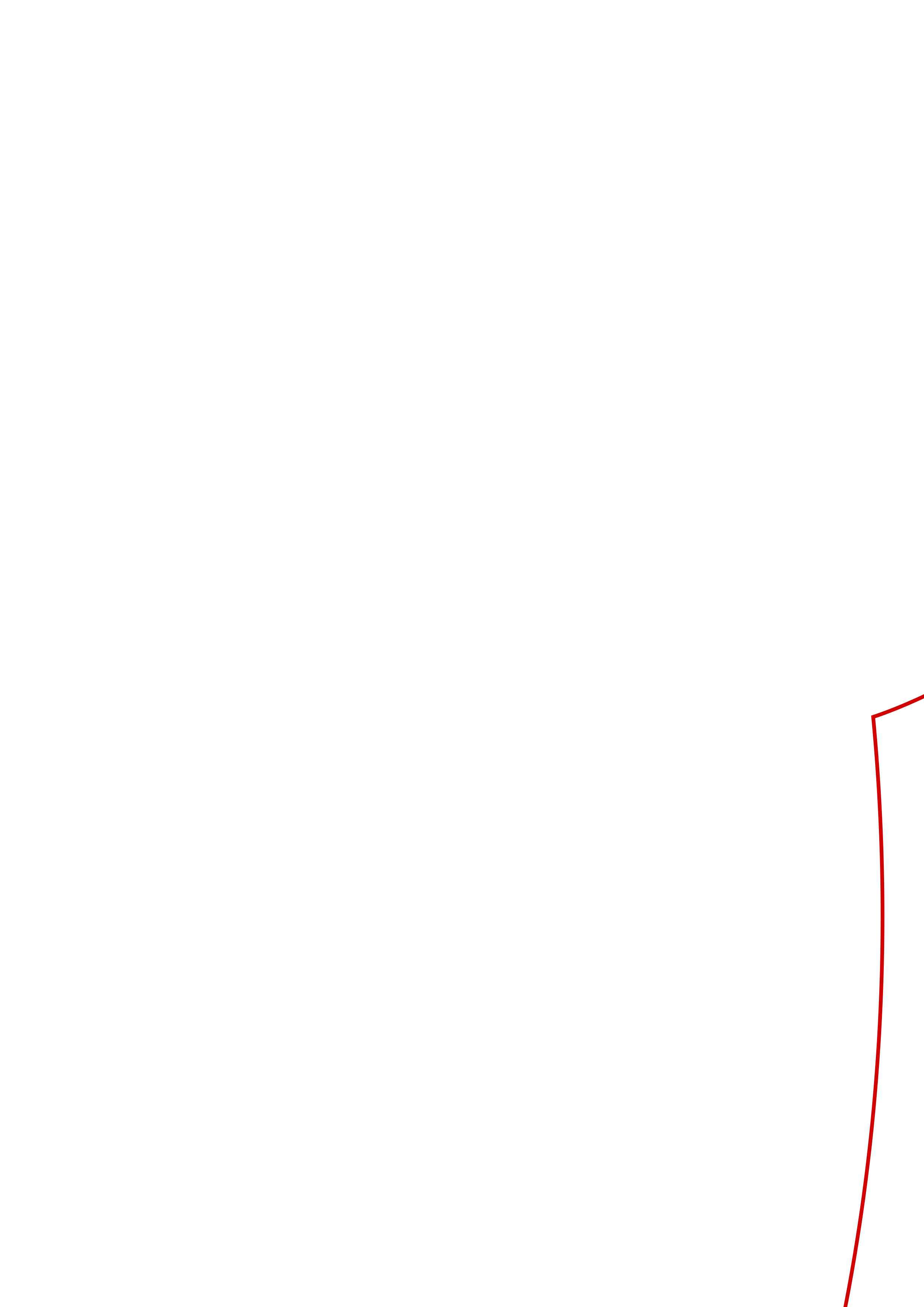 Disability & Health Football Development Officer | Hampshire FA
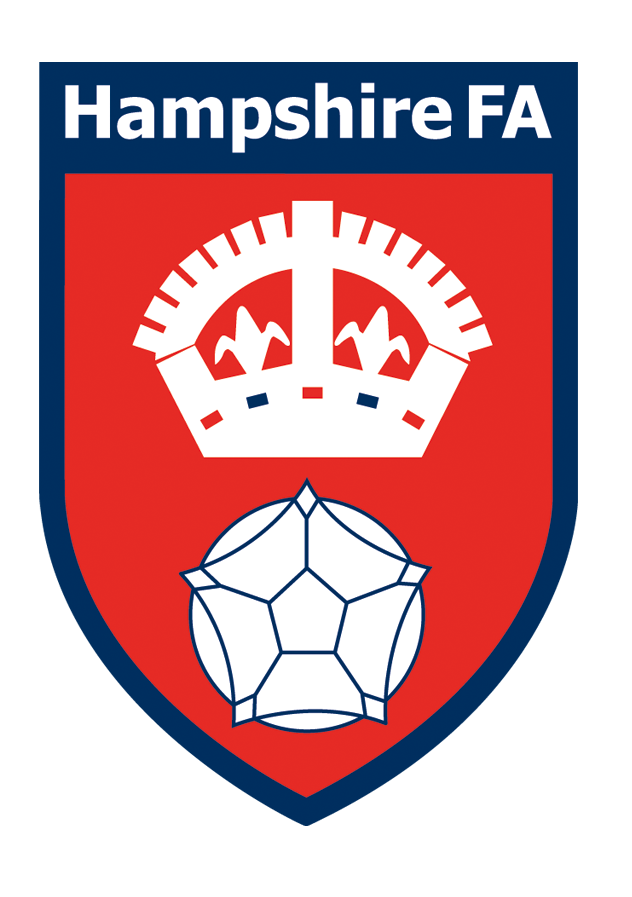 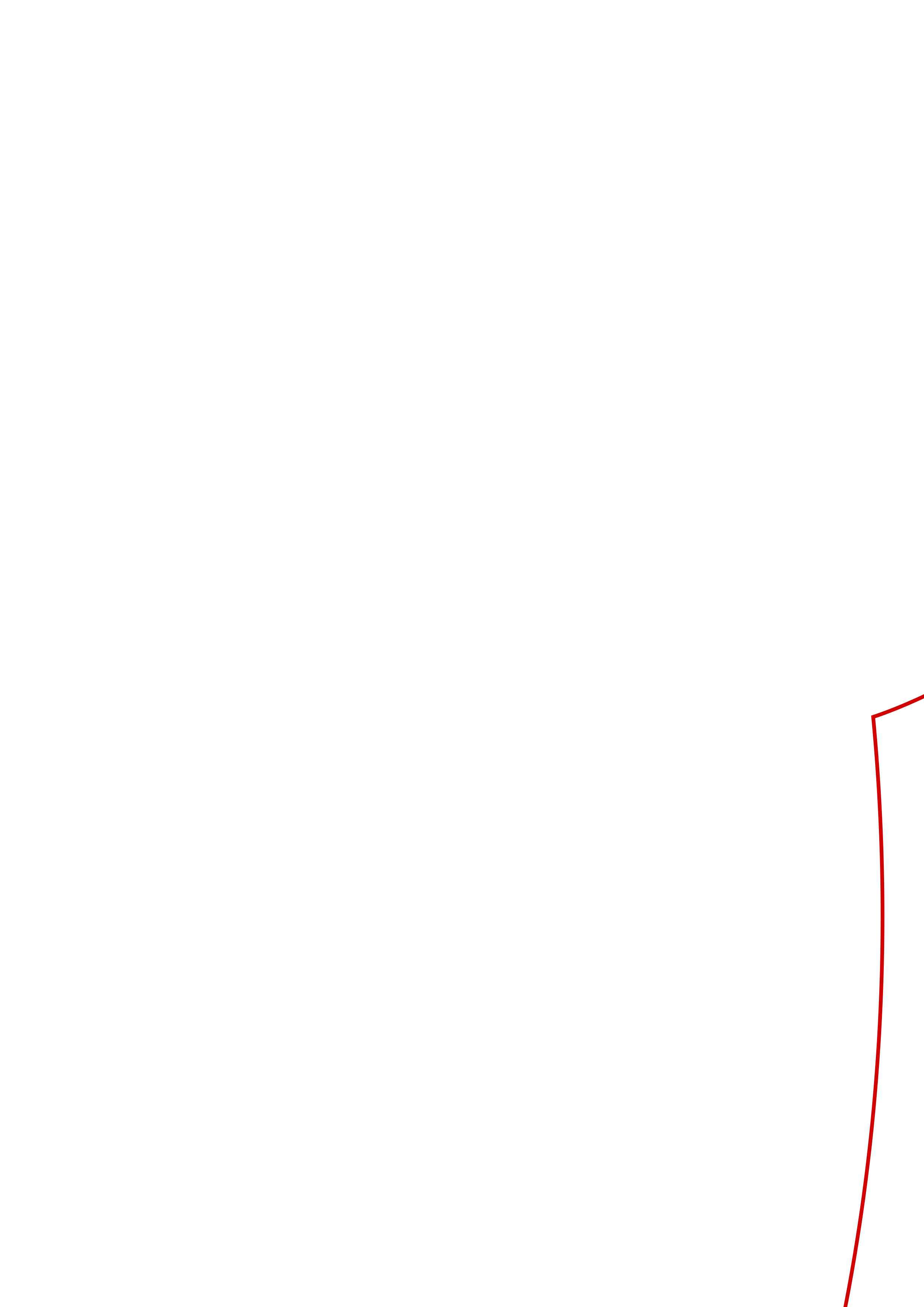 Disability & Health Football Development Officer | Hampshire FA
Glossary of Terms
Hampshire FA are an equal opportunities employer and actively encourage people from diverse backgrounds to apply for all roles. Some of the terms and abbreviations used in this job application pack may be seen as a barrier to apply so we wanted to clarify their meaning to be more inclusive and make the role accessible to more people from diverse backgrounds.
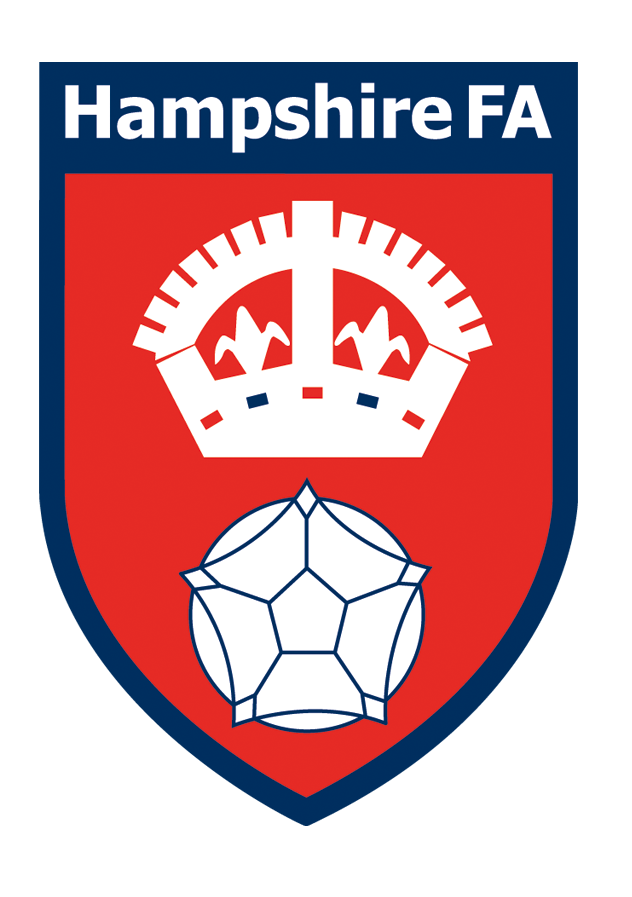